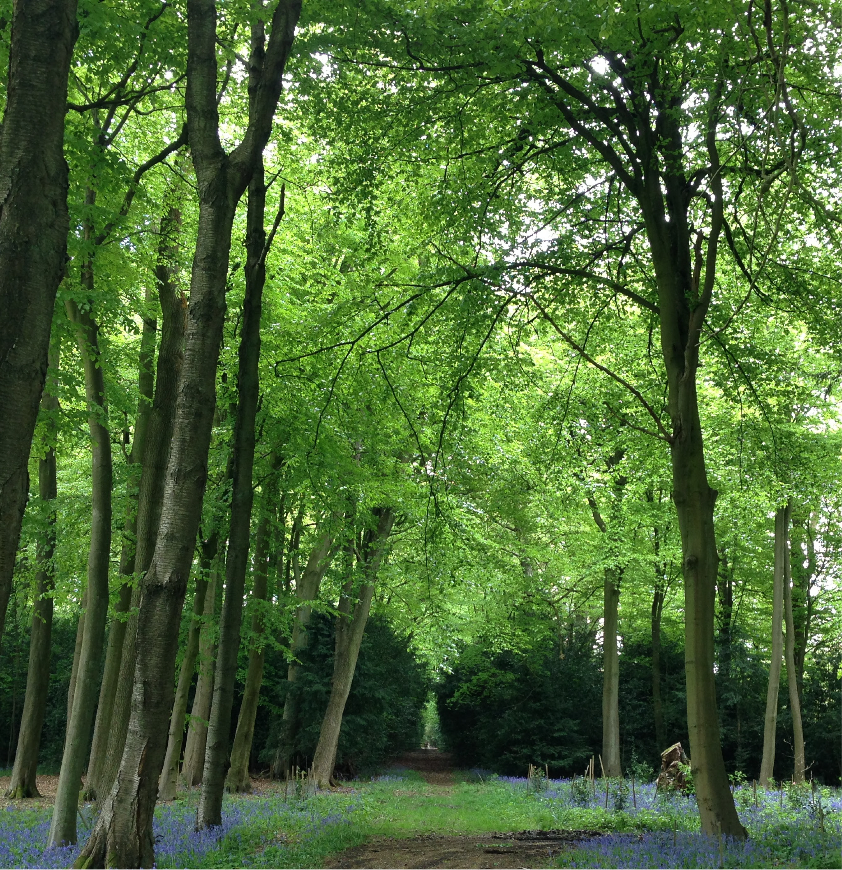 INTRODUCTORY SET - Look Inside Lesson
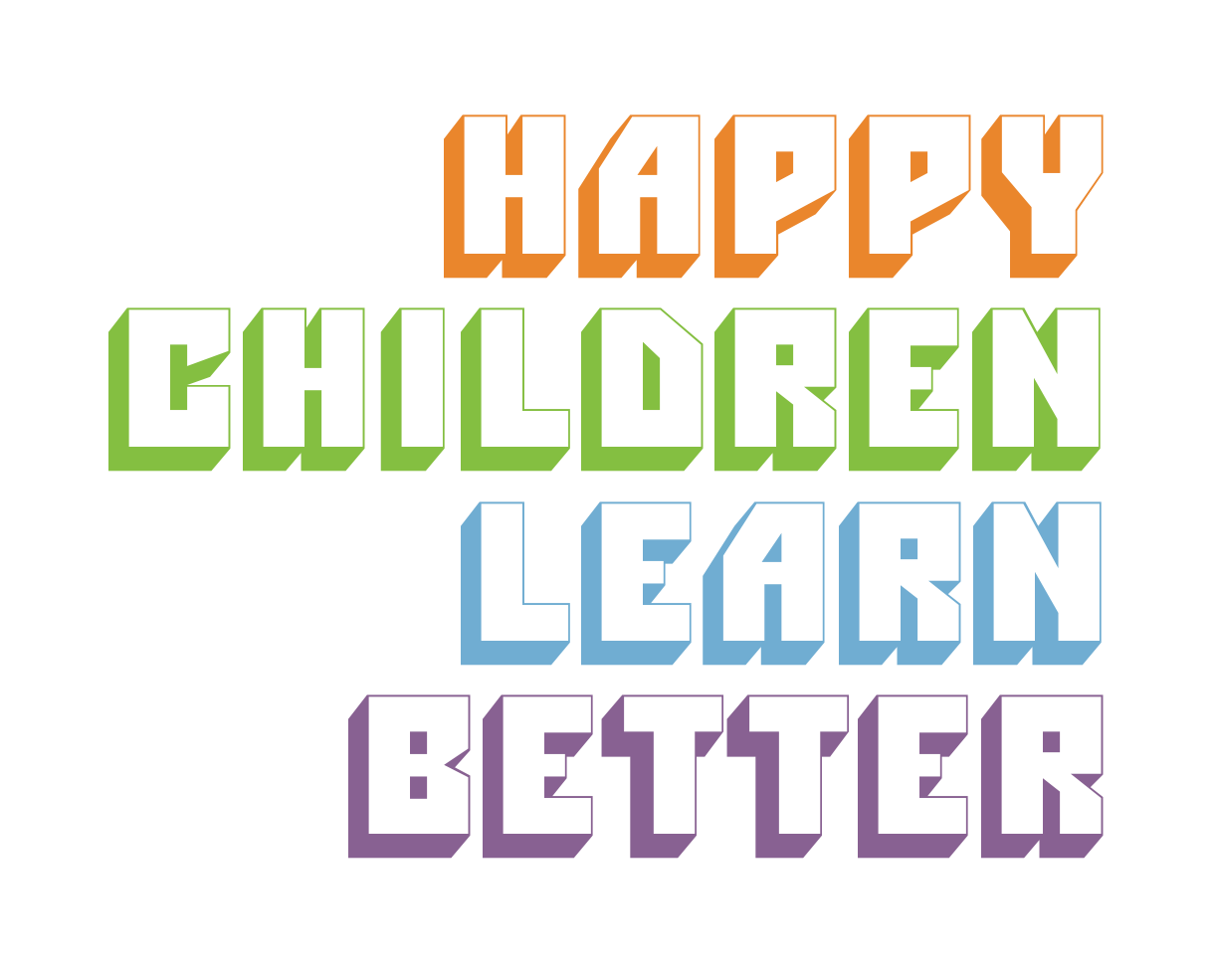 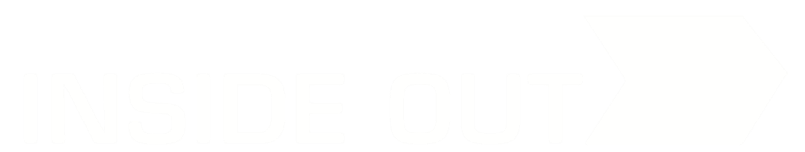 ‹#›
‹#›
‹#›
FBW SCRIPT

The following script is intended to help teachers when using the FBW in class.  This does not include the worry walk. 

F … Feel your feet resting on the floor.
Children can sit or stand.

B … Feel your breathing  - place one hand on your belly and one hand on your chest. If you feel comfortable you can close your eyes. 

We’re going to take a few deep breaths. It’s a bit like your belly is a balloon getting bigger and then getting smaller.
Breathe in and feel your belly rise and breathe out and feel your belly fall.
Breathe in 1...2...3… and breathe out 1...2...3...  
Breathe in and feel your belly rise and breathe out and feel your belly fall.
Breathe in 1...2...3… and breathe out 1...2...3…

W … Feel your Weather inside - hopefully you're now a bit calmer and your weather inside is sunnier. But remember all weather is welcome.
‹#›
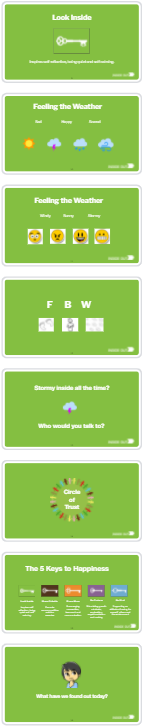 ‹#›
‹#›
Click here to download/print
KS1 Template
Example of possible way to display
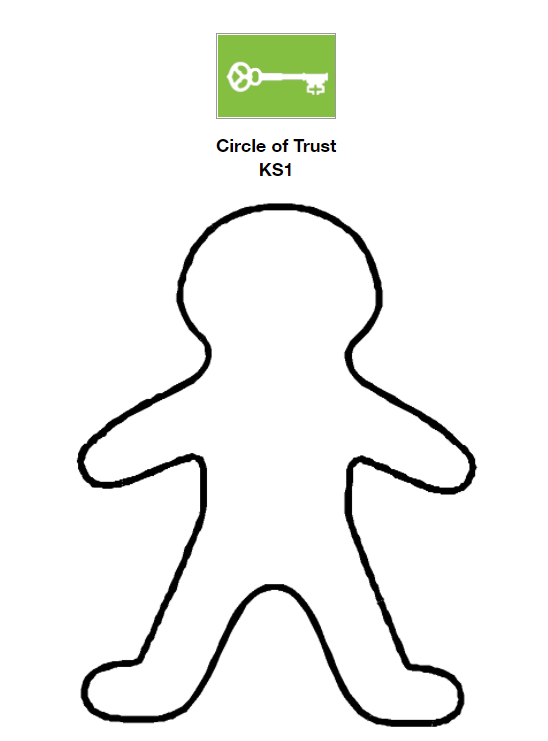 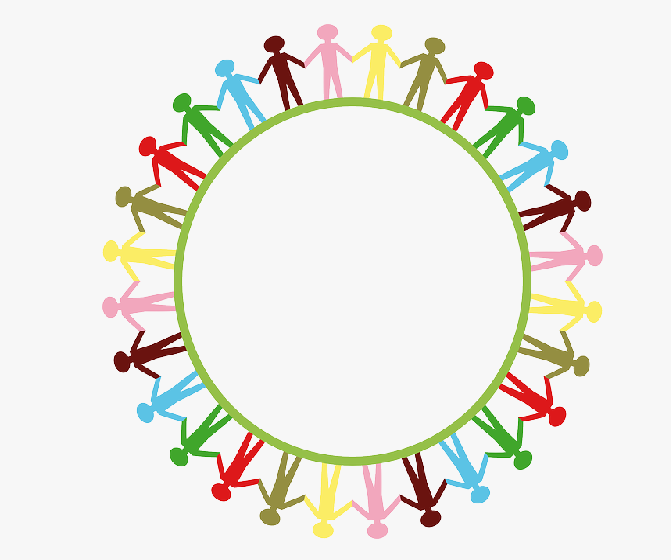 ‹#›
Click here to download/print
LKS2 Template
Click here to download/print
UKS2 Template
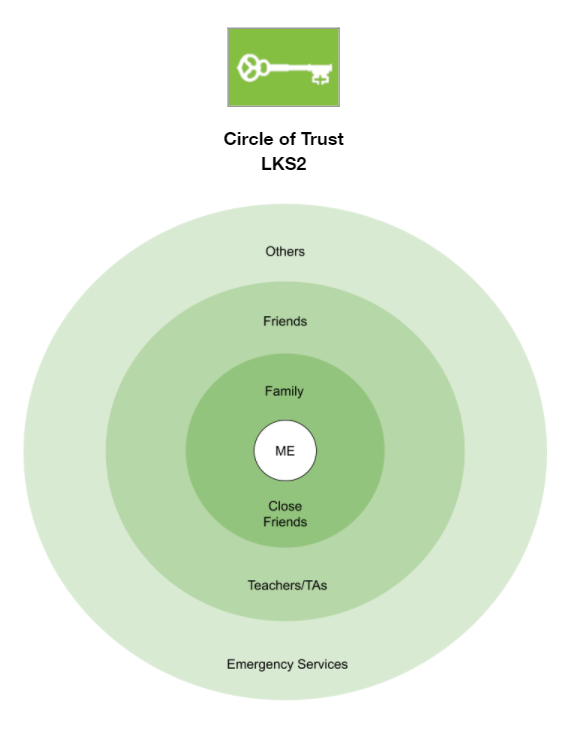 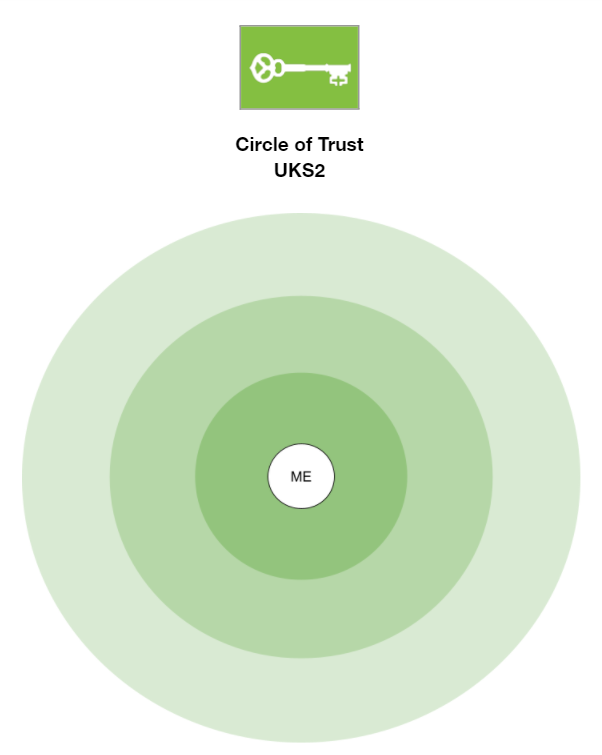 ‹#›
Look Inside
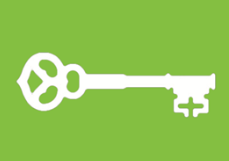 Inspires self reflection, being quiet and self calming.
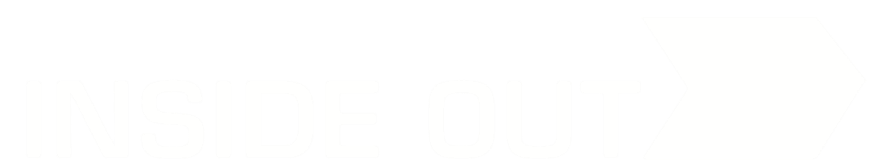 ‹#›
Feeling the Weather
Sad
Happy
Scared
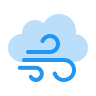 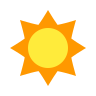 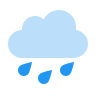 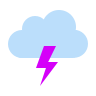 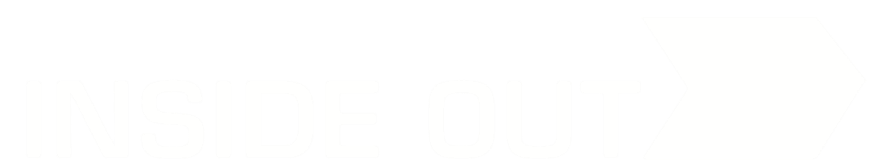 ‹#›
Feeling the Weather
Windy
Sunny
Stormy
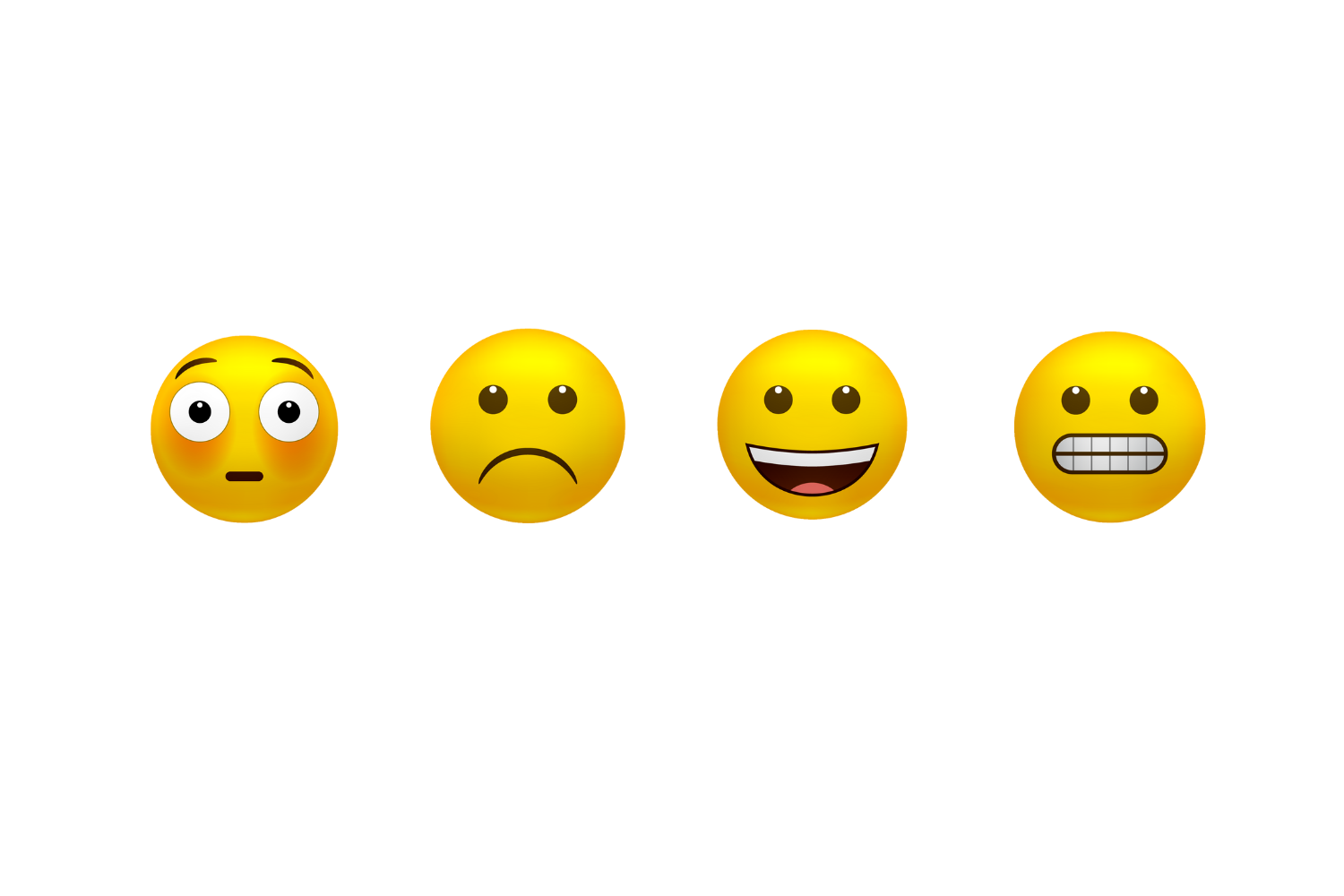 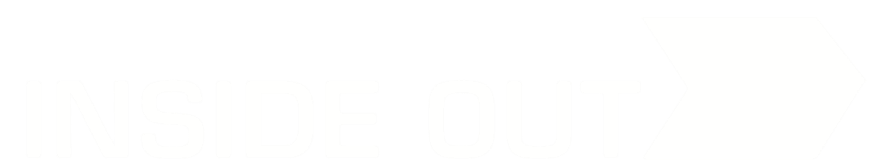 ‹#›
F         B        W
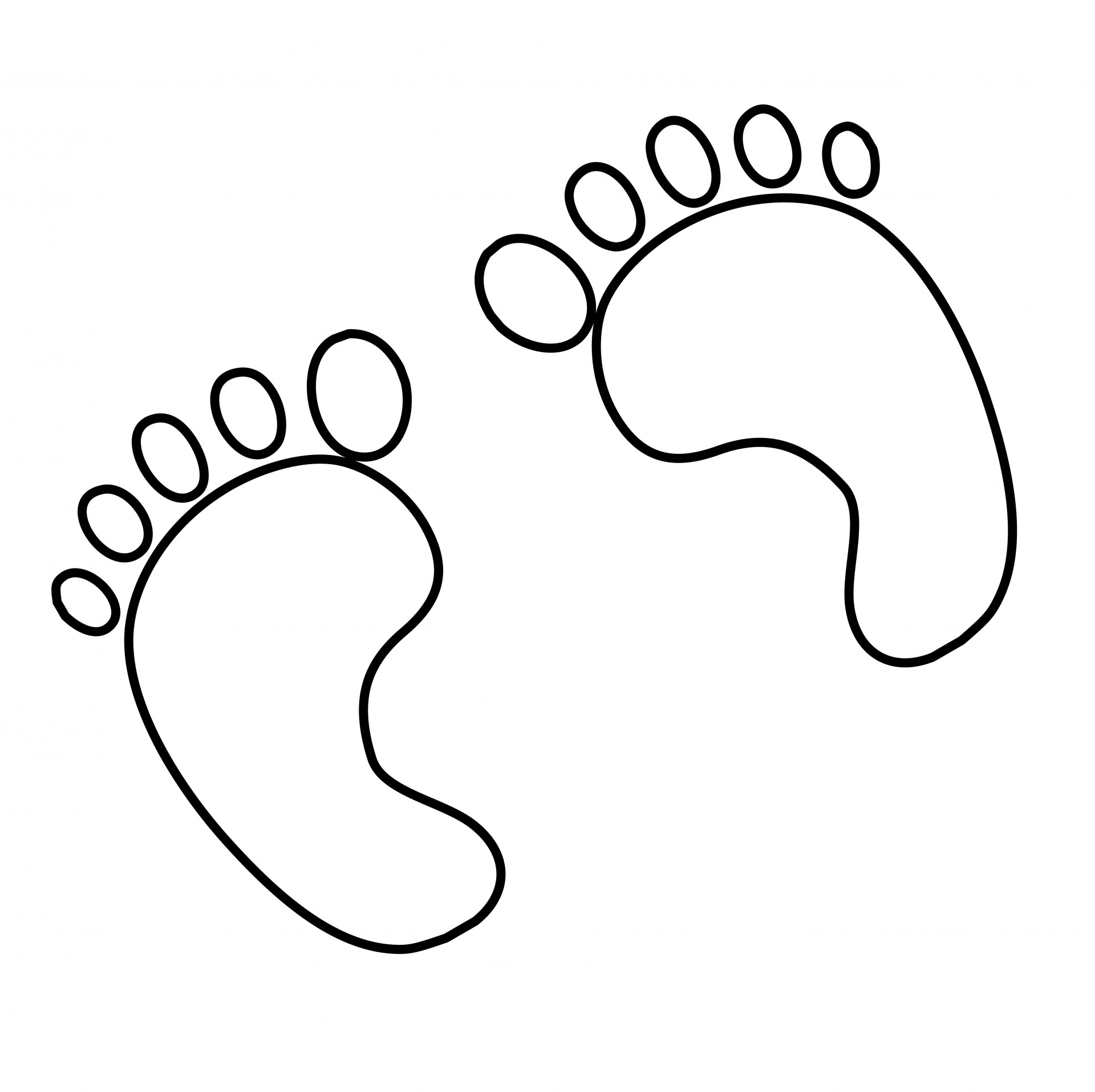 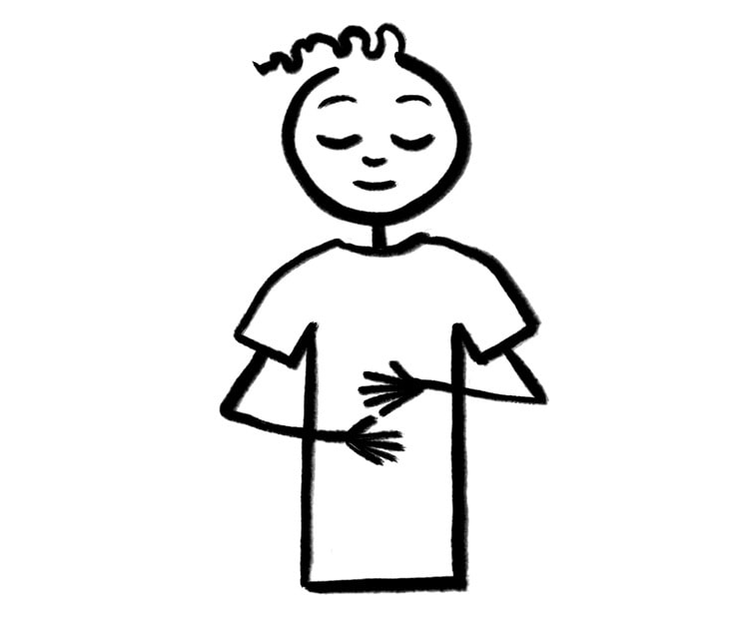 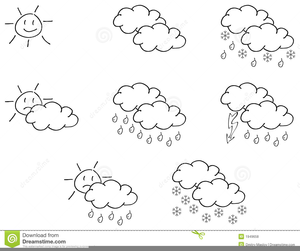 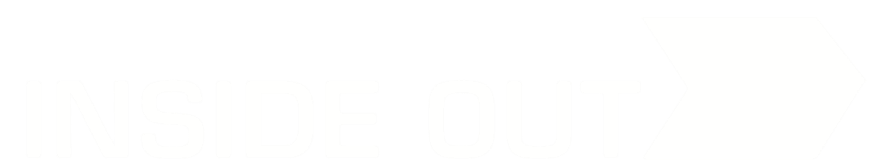 ‹#›
Stormy inside all the time?
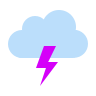 Who would you talk to?
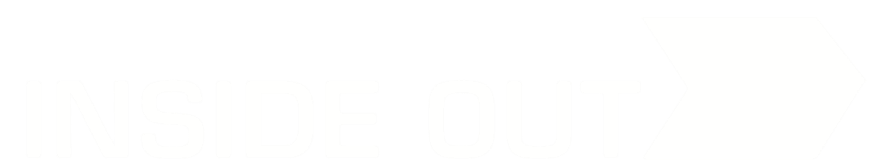 ‹#›
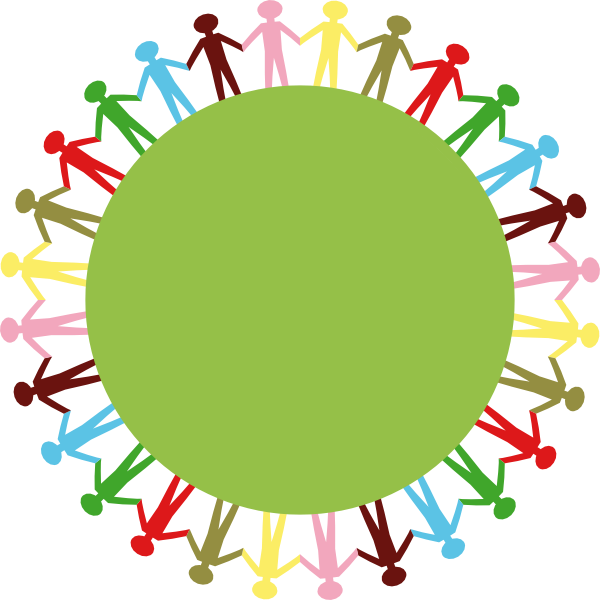 Circle 
of 
Trust
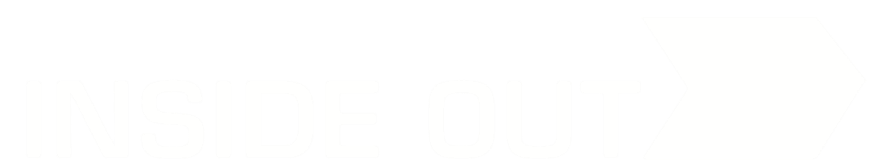 ‹#›
The 5 Keys to Happiness
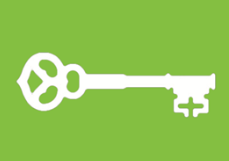 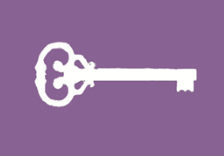 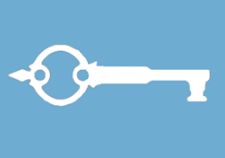 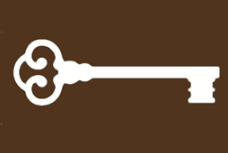 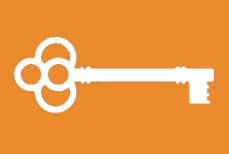 Be Curious 

Stimulating growth mindsets, exploration, experimentation and making
Be Kind 

Supporting an attitude of caring for oneself, others and the environment
Share More 

Encouraging connection, teamwork and communication
Look Inside

Inspires self reflection, being quiet and self calming
Move Outside 

Promote non-competitive outdoor exercise
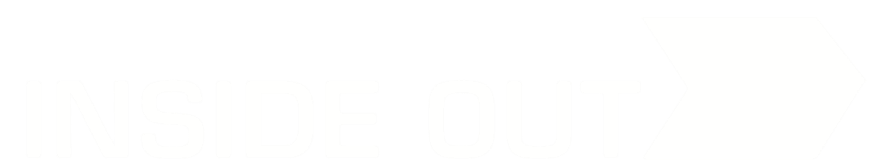 ‹#›
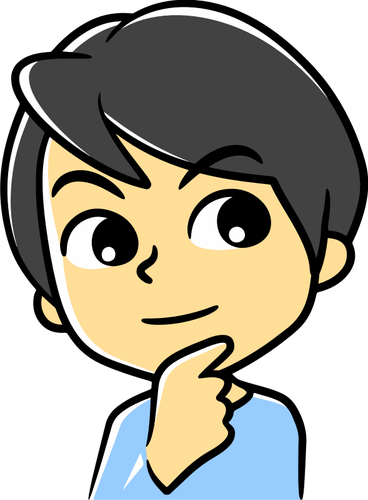 What have we found out today?
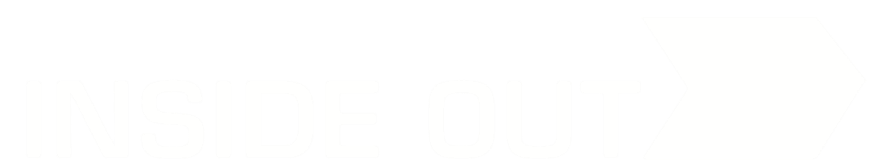 ‹#›
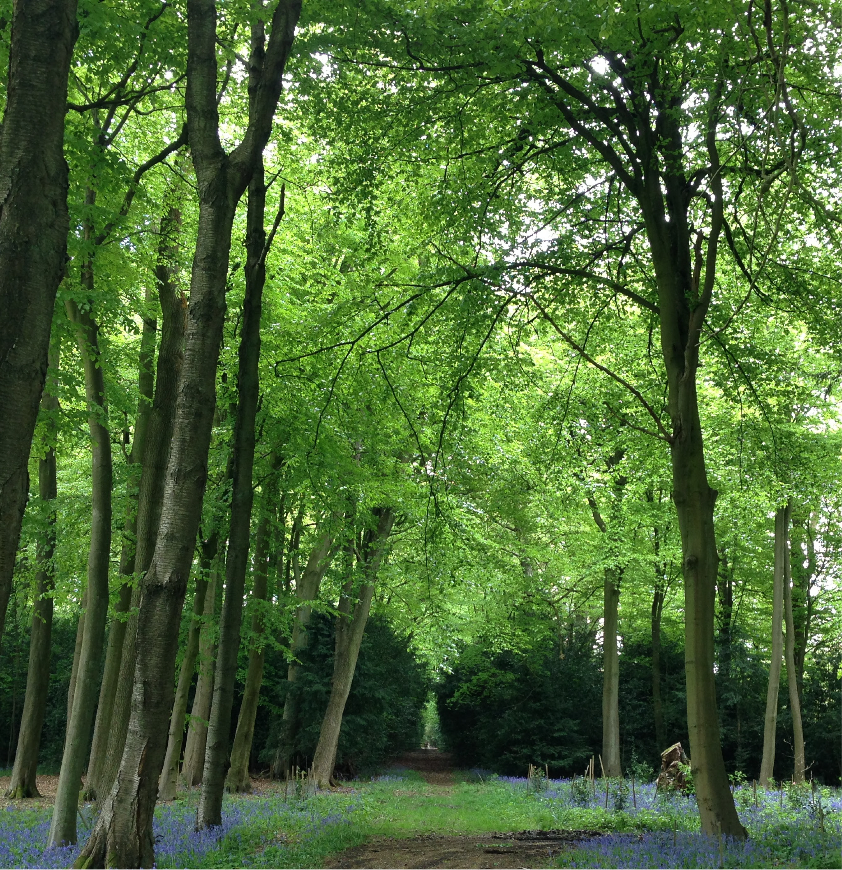 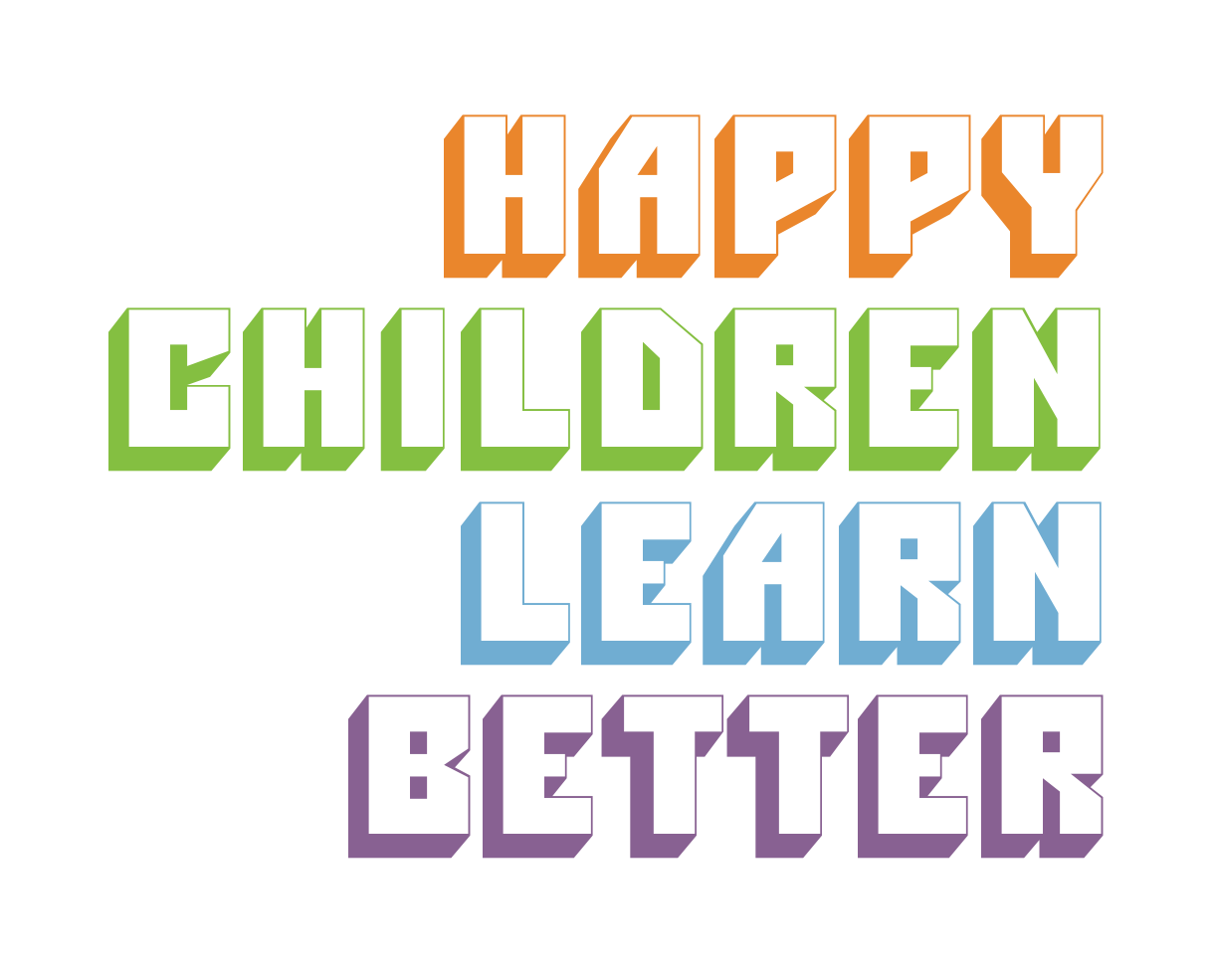 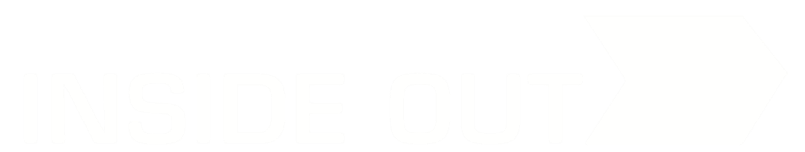 ‹#›